≪地震災害≫地域住民向け避難所開設
最初にこの箱を開けた方はこれを読む
～本部長～
発災後1時間以内にやるべきことがここに！
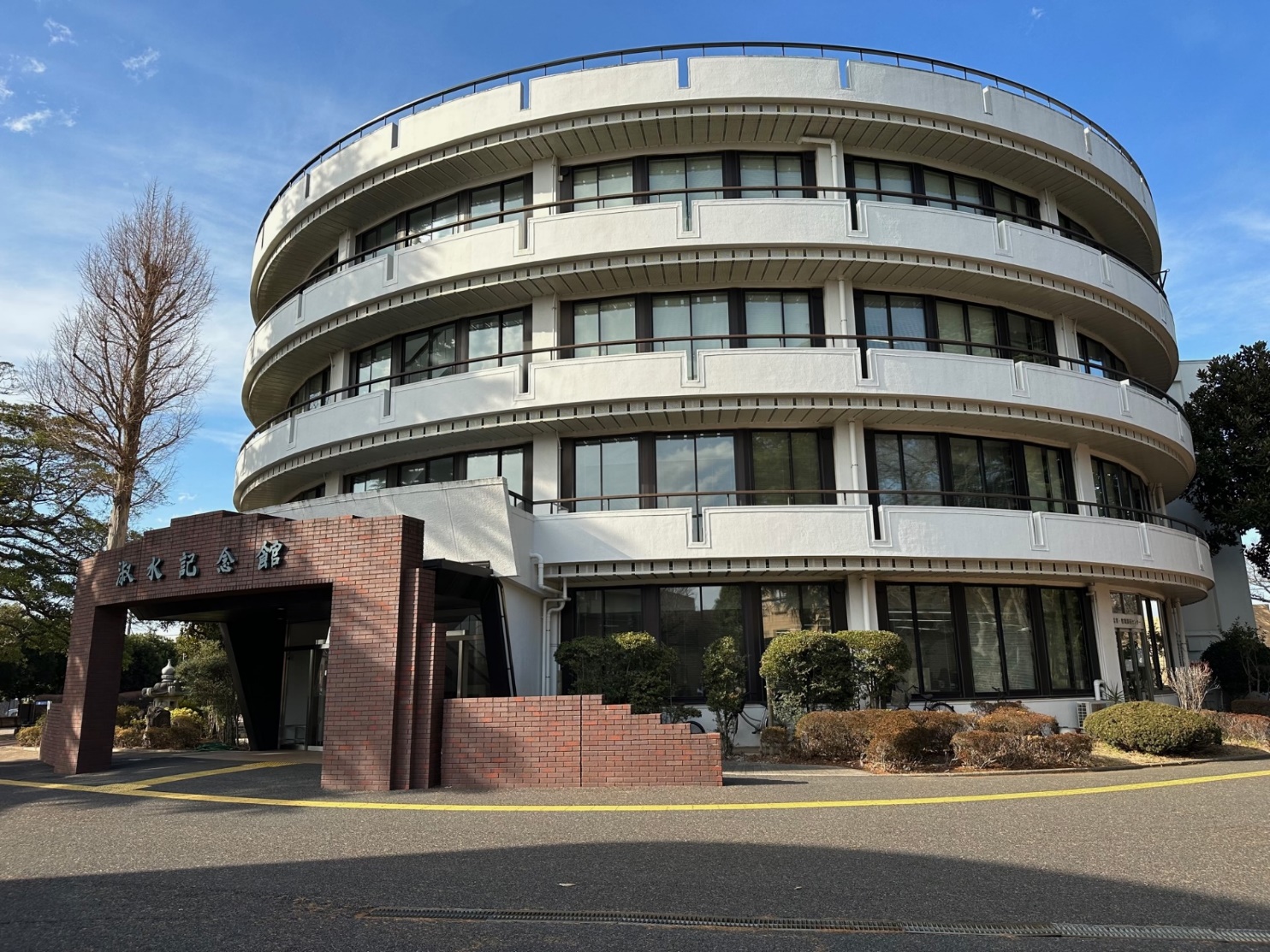 淑徳大学地域共生センター
2023年8月24日作成
1/35
はじめに読んでください
●あなたが一番最初にこの場所にたどり着きました。
　これから、一時的な避難所（大学職員が皆さんを案内する
　までの場所）つくるための準備を、同じように集まった
　皆さんで行います。

●これは一時的な避難です。発災3日目までには近隣の避難所へ
　移動する心構えをお願いします。
１．この活動中に起こったことについて、
　　あなたが責任を負うことはありません。

２．この活動中に起こったことについて、
　　あなたが判断を行う必要はありません。
　　最終的な判断・対応は大学が行います。
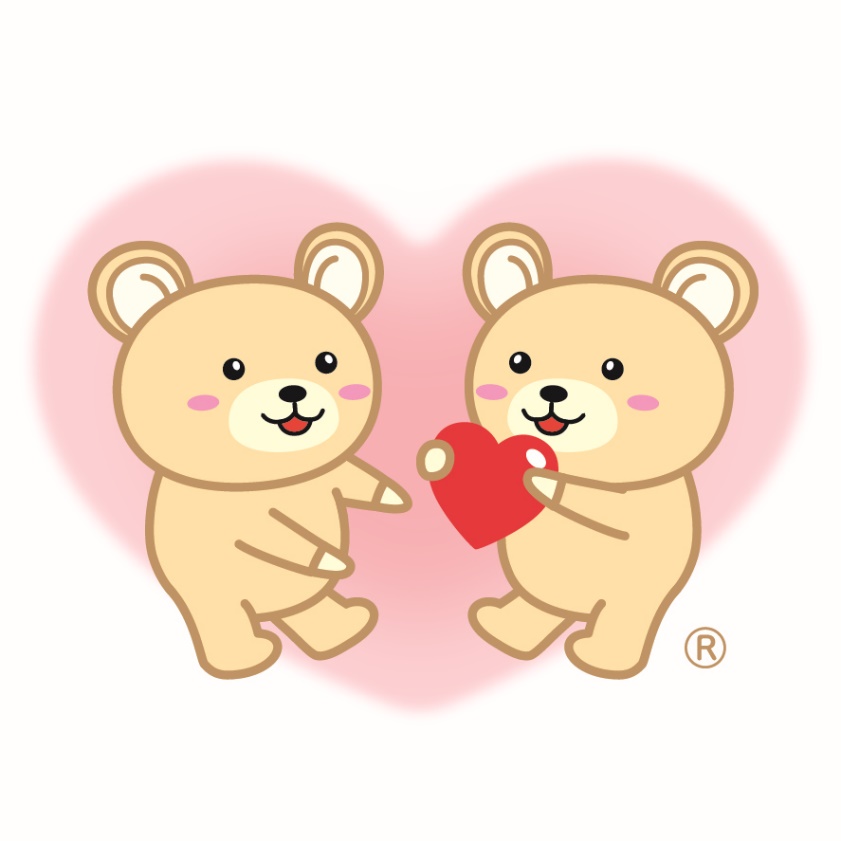 次のページに進んでください
本部長-01
First MissionBox®本部長
このカードをみたあなたが『本部長』です
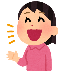 次を見て
１．周辺地域にお住まいの皆様を
　　1号館の２～３階で受け入れるための準備をします。

２．難しいことはありません。




３．さっそく最初の指示書をみてみましょう。
　　（※この次にフローチャートがあります
       どのような活動をするのか不安になったらみてね）
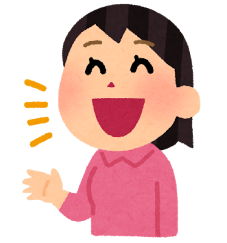 カードの順番に
行動するだけです
本部長-02
First MissionBox®本部長
本部長FMBフローチャート
・火事→初期消火
・余震→危険、離れて
MISSION　２
MISSION　１
本部長
周囲の危険を確認
災害の規模を確認
MISSION　8
本部長席の設置
MISSION　３
ベストをつける
MISSION　9
MISSION　４
Mission担当者リストに記入
集まってきた住民に伝える
3人に声をかける
MISSION　10
MISSION　５
住民の受け入れ開始
本部長に報告
3人にベストを渡す
MISSION　11
MISSION　６
休憩する
2人にファイルを渡す
MISSION　7
副本部長に指示をする
本部長-03
First MissionBox®本部長
MISSION ①　災害の規模を確認
FMBを発動させる災害であるかを、以下の３項目について、確認します。
①震度5強以上の地震
②停電している
③地域周辺で建物の被害が出ている
2．2項目以上満たしているなら、次の指示カードへ　
　　進んでください

3.　1項目のみや全て満たしていないなら、
　　1号館を避難所として開設しません。
本部長-04
First MissionBox®本部長
MISSION ②　周囲の危険を確認
忘れずにいよう
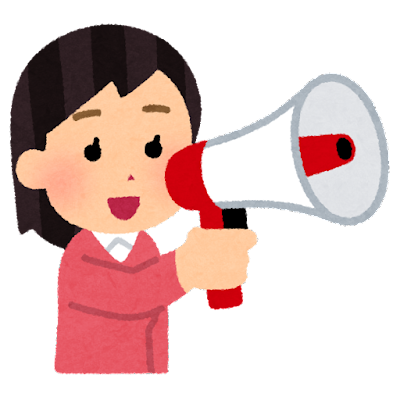 常に
余震や火災に気をつけて！！
●火災の確認！
　　　今の位置から見える範囲の場所に
　　　煙がでていないですか？
　　　火災があるなら初期消火の手伝いを！
まず
これを確認
★消火器・消火栓は学内にあります
本部長-05
First MissionBox®本部長
MISSION ②　周囲の危険を確認
忘れずにいよう
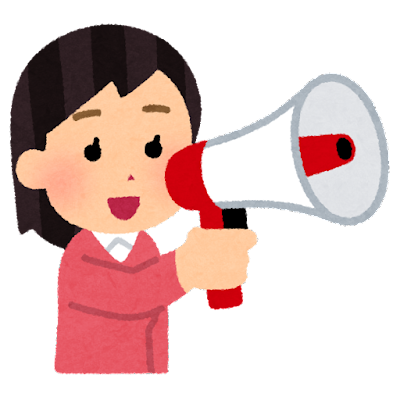 常に
余震や火災に気をつけて！！
●倒れそうなものは近くにありませんか？
　　●上から落ちてくるものはありませんか？　　　　　　
　　➡危険なら開けたところへ移動します
確認
しよう
本部長-06
First MissionBox®本部長
MISSION ③ 　本部長のベストを着る
箱の中にベストが入っています。
あなたは「本部長」のベストに
　 油性の黒マジックペンを使って
あなたの名前をカタカナで記入します
（台紙を挟んで裏面に染みないようにしましょう）
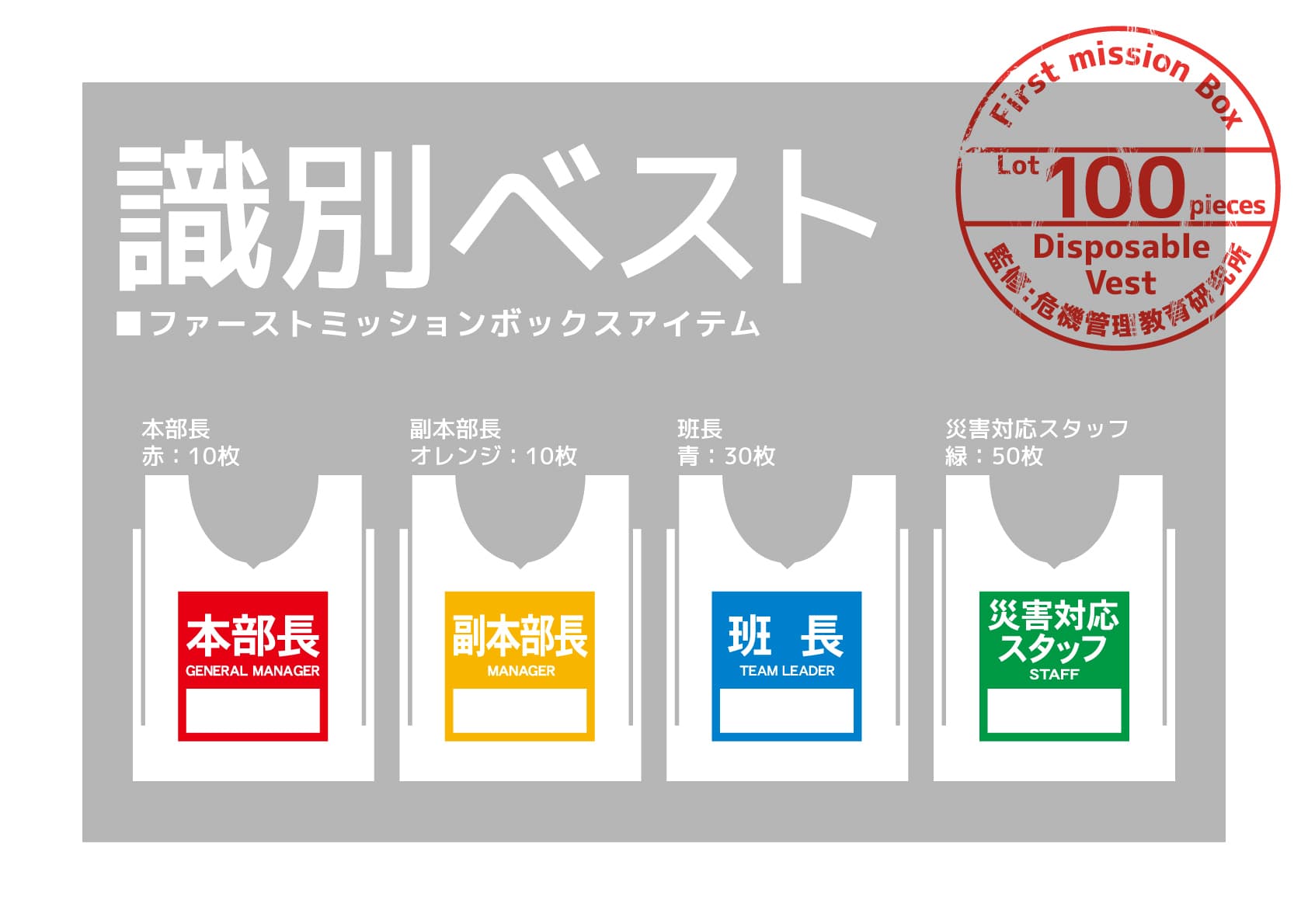 ひもは上部を切って脇で結ぶ
本部長-07
First MissionBox®本部長
MISSION  ④　3人に声をかける
近くにいる住民・学生・教職員等と力を合わせて災害対応の
組織をつくります。
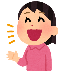 次を見て
下記の声掛けをしましょう
今すぐ動ける3名
手伝いに来て！
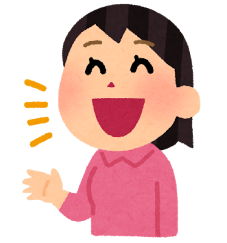 まず
これを言う
この次のカードに
順番に上から名前と携帯番号書いて
来た人にこれを言う
あなたは本部長の欄に
自分の名前と携帯番号を書きます
本部長-08
First MissionBox®本部長
MISSION 担当者連絡先リスト
本部長-09
First MissionBox®本部長
MISSION  ⑤　3人にベストをわたす
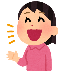 声に出す
1．　3人に箱の中にあるファイルを渡す
2．　渡したら、こう言います
　　「その箱の中にあるベストを取り出しカタカナで　　
　　あなたの名前を書いて着用して下さい」
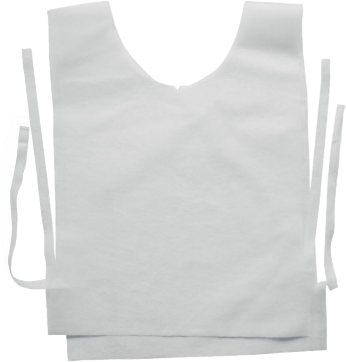 うら
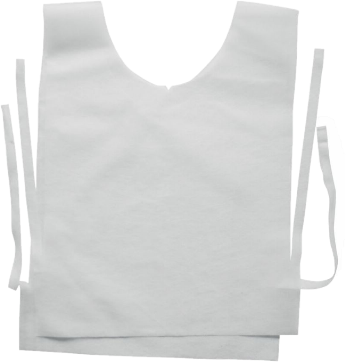 おもて
ひもは上部を切って結ぶ
本部長
クニザキ
本部長
クニザキ
本部長-10
First MissionBox®本部長
MISSION  ⑥　２人にファイルを渡す
副本部長を除く２人の班長に箱のなかにある
　２つのファイルをひとりひとつ渡します
　①建物確認班　②受付班


「いま渡したファイルの中に指示カードがあります。
　カードの順番を守ってその通りに行動してください」


「私は副本部長と１階入り口に本部席をつくります。
　３０分後に状況説明のためにそこに来てください
　現在〇時〇〇分なので〇時〇〇分には戻ってください
　それでは余震に気をつけて活動を始めて下さい」
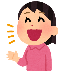 まず
これを渡す
声に出す
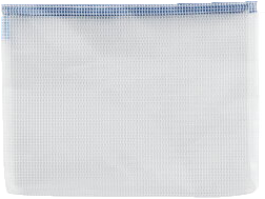 受付班
つぎにこれを言う
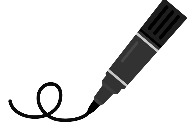 活動報告時刻
活動開始時刻
記入する！
本部長-11
First MissionBox®本部長
MISSION ⑦  　副本部長に指示をする
あなたは今後、本部長席にいてください。
できるだけ動かないようにしてください。
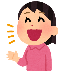 声に出す
あなたは私の隣に　いて私のサポートを
お願いします
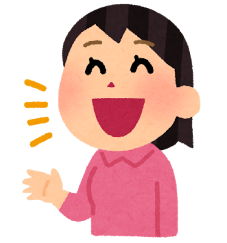 まずは一緒に本部席を作りましょう。
本部長-12
First MissionBox®本部長
MISSION ⑧   本部長席の設置
１号館の前に本部長席を設置します

　　　１Fの保育・教職課程センターに保管されている
　　　長机２台・椅子２脚を運びます
　　　入口は停電時は手動で開けることができます
　　
　　　この次のカードを見て　　　
　　　その場所に長机を置きます
　　
　　　本部長ファイルの中にある「本部長席」
　　　の案内紙を長机にガムテープで貼ります
　　　ガムテープはFMBの箱の中にあります
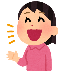 次を見て
持ってくる
設置する
貼る
本部長-13
1号館1階レイアウト図
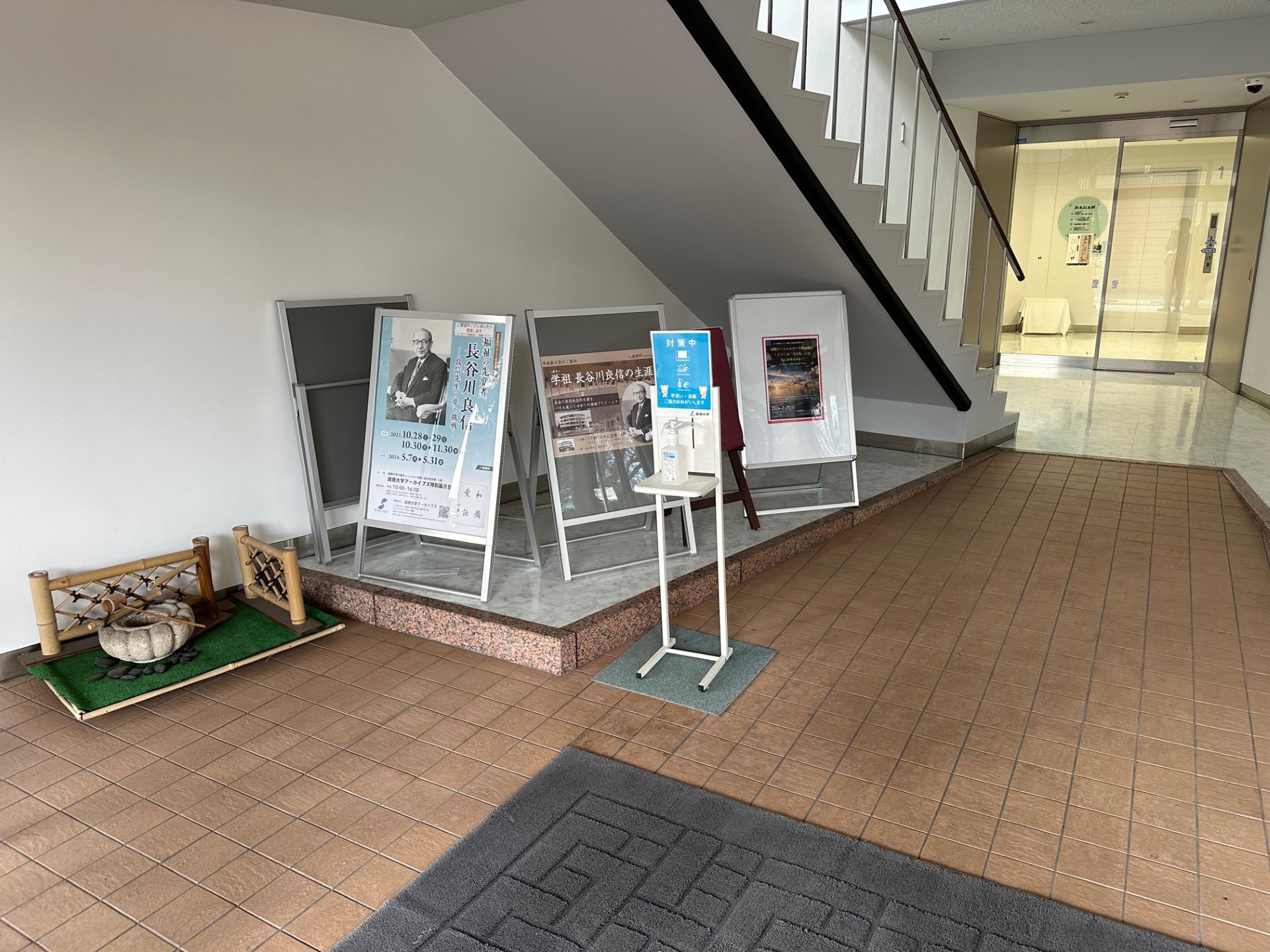 保育・教職課程センター
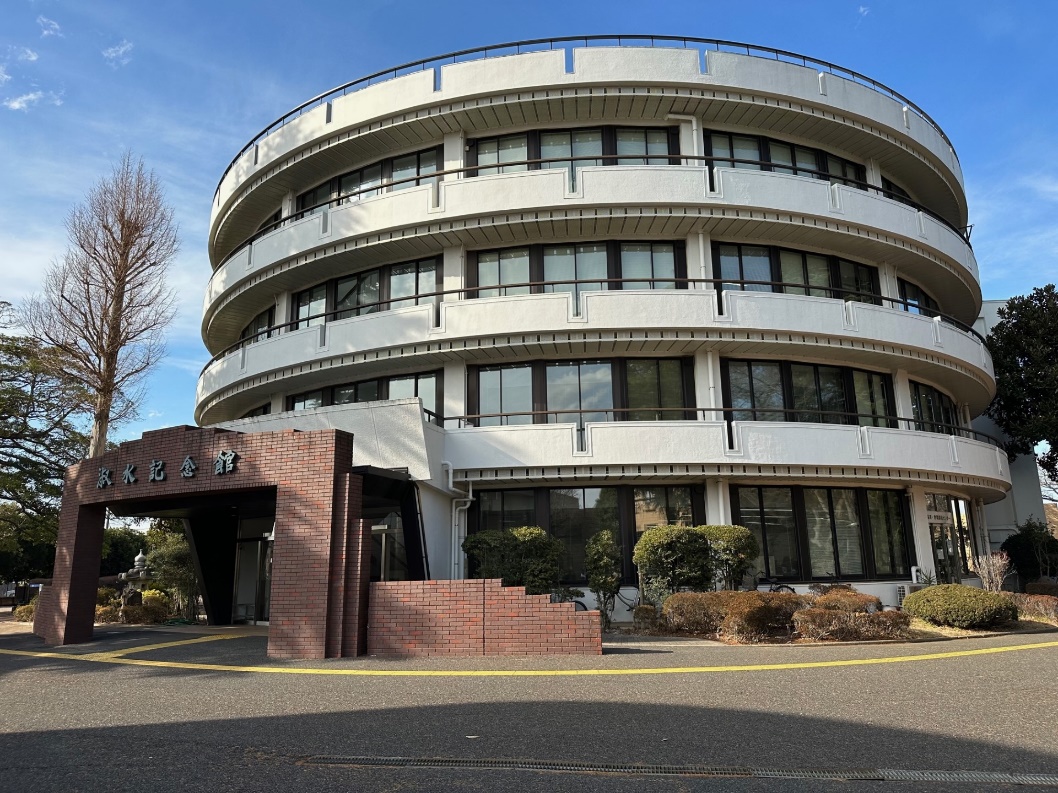 椅子
椅子
机
机
本部長-14
First MissionBox®本部長
MISSION ⑨  集まってきた住民に伝える
集まってきた住民に以下の内容を伝えます

　　　　　　
　　　「みなさん、ベストを着て活動している私たちは
　　　　たまたま早くこの大学に到着して避難スペース
　　　　開設の手伝いをしている住民です」

　　　「みなさんのなかで活動の協力ができる人がいたら
　　　　一緒にお手伝いをお願いします。
　　　　受け入れの準備が整ったら受付を開始しますが
　　　　まずは内部の確認をします。終わるまで、
　　　　落下・倒壊物の危険がない開けたところで
　　　　安全を確保して待機していてください。」
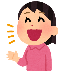 声に出す
伝える
本部長-15
First MissionBox®本部長
MISSION ⑩   住民の受け入れ開始
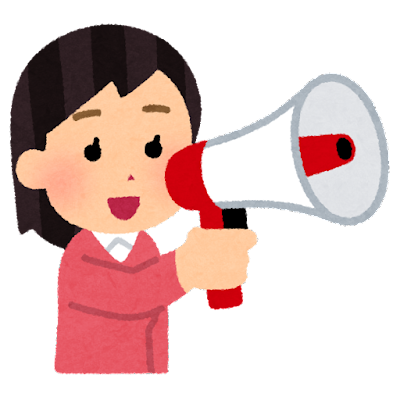 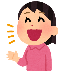 声に出す
受付班、建物確認班から避難スペースの準備完了の
　　報告を受けたら住民の受け入れを開始します
　

　　「これより避難所の受け入れを開始します
　　　前の人との間隔をあけて並んでください
　　　避難スペースは２階の多目的室と、3階の和室です」
　　


　　　避難者受付を済ませた住民は建物確認班の方に
　　　２階の集会室・３階の和室に誘導してもらいます
伝える
誘導する
本部長-16
First MissionBox®本部長
MISSION  ⑪　休憩する
「終わったカード全てを
　　　　　　　　　順番通りに戻してファイルに入れ、
　　　　　　　　　FMBの箱に戻してください」


　　　大学の教職員が1号館に来たら今までの活動内容を
　　　報告し、後の対応を引き継いでください。
　　　
　　　教職員の到着が遅れている場合は、班員に
　　　役割を交代してもらい、休憩してください。
片付け
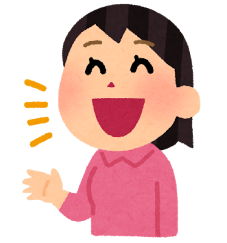 お疲れ様でした！！